GAA
Global Access Asia
Computer Networks
RIP




Professor Dr. A.K.M Fazlul Haque
Electronics and Telecommunication Engineering
(ETE)
Daffodil International University
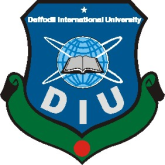 1
What is RIP?
RIP is a routing protocol for exchanging routing table information between routers.
Routing updates must be passed between routers so that they can make the proper choice on how to route a packet.
2
Background to RIP
RIP dates back to 1969, the early networking days and ARPNET when Xerox and Berkley’s Unix implemented it broadly similar protocols.
RIP distributed through ‘route d’ application, included in early Unix O.S.
RIP uses a single class of routing algorithm known as distance vector - based on a simple hop count algorithm (derived from Bellman’s equation). 
Although superseded by more complex algorithms, its simplicity means is still found widely in smaller autonomous systems.
3
Purpose of Routing Information Protocol
The purpose of Routing protocols is to supply information needed to do routing of datagrams from router to router.
RIP intended for use in IP based network environment.
Operating at layer 3 of OSI (Network)
RIP makes no formal distinction between networks and hosts. 
Routers typically provide a gateway for datagrams to leave one network or AS and be forwarded onward to another network. 
Routers therefore, have to make decisions if there is a choice of forwarding path on offer.
4
RIP Characteristics
A classful, Distance vector routing protocol.
Uses hop count as a path selection metric.
Updates are broadcast every 30 seconds.
Multiple stability features.
5
Versions
There are two versions of the Routing Information Protocol:
RIPv1- The original specification of RIP, defined in RFC 1058, was published in 1988 and uses classful routing. 
RIPv2- RIP version 2 (RIPv2) was developed in 1993 and last standardized in 1998.
6
Difference between RIPv1 & RIPv2
RIPv1
A classful distance vector routing protocol
Does not support discontinuous subnets
Does not support VLSM
Does not send subnet mask in routing update
Routing updates are broadcast
RIPv2
A classless distance vector routing protocol that is an enhancement of RIPv1’s features
Next hop address is included in updates
Routing updates are multicast
The use of authentication is an option
7
Similarities between RIPv1 & RIPv2
Use of timers to prevent routing loops
Use of split horizon or split horizon with poison reverse
Maximum hop count of 15
8
RIPv1 Features
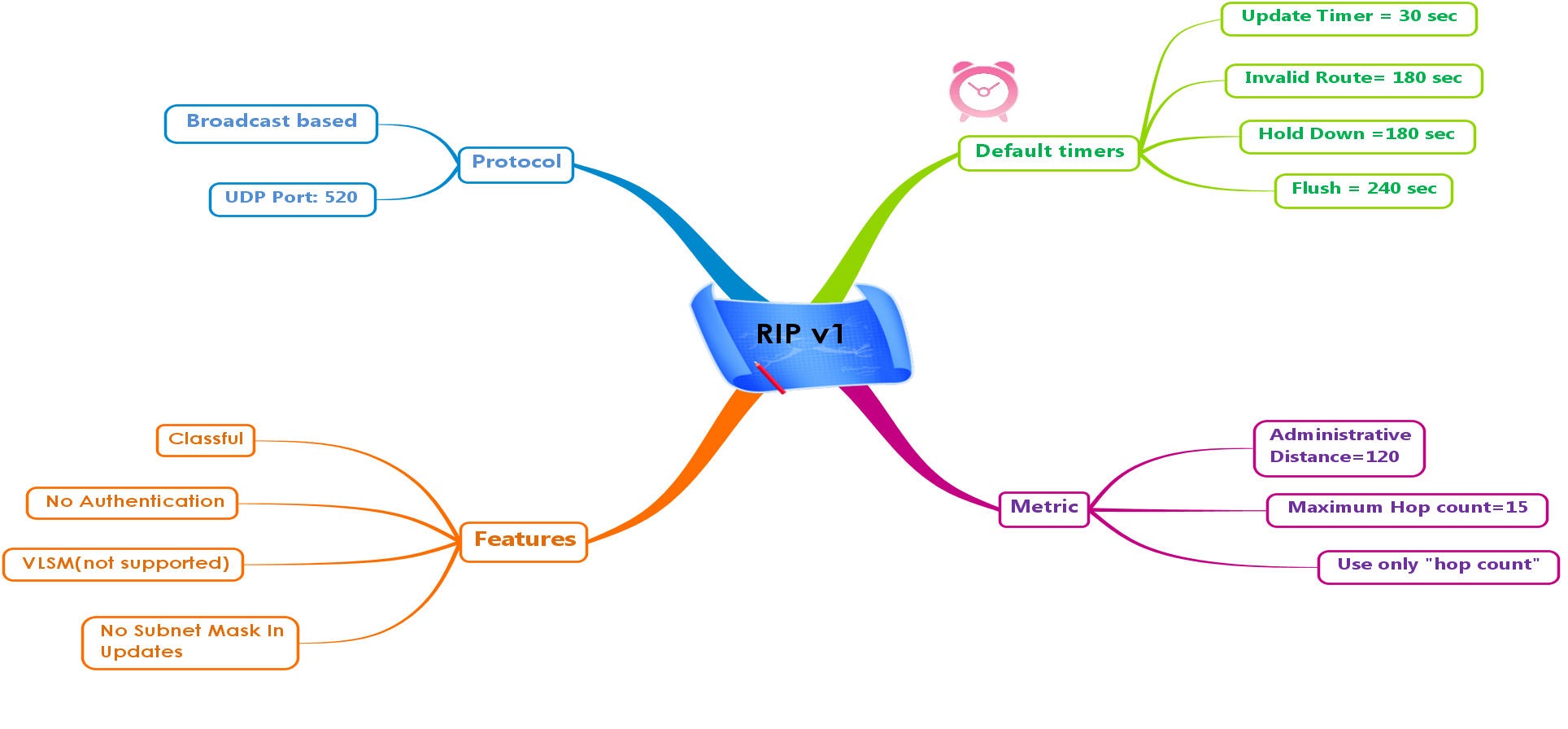 9
RIPv1 Limitations
Scenario:
3 router set up
Topology is discontinuous
There exists a static summary route
Static route information can be injected into routing table updates using redistribution.
Routers 1 & 3 contain VLSM networks
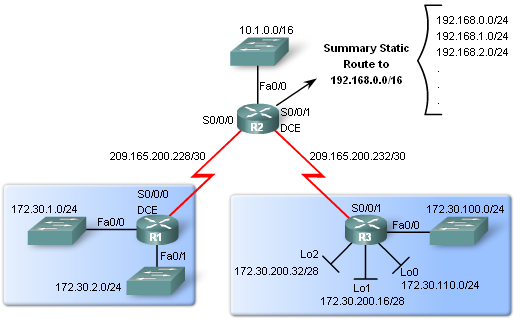 10
RIPv1 Limitations (cont.)
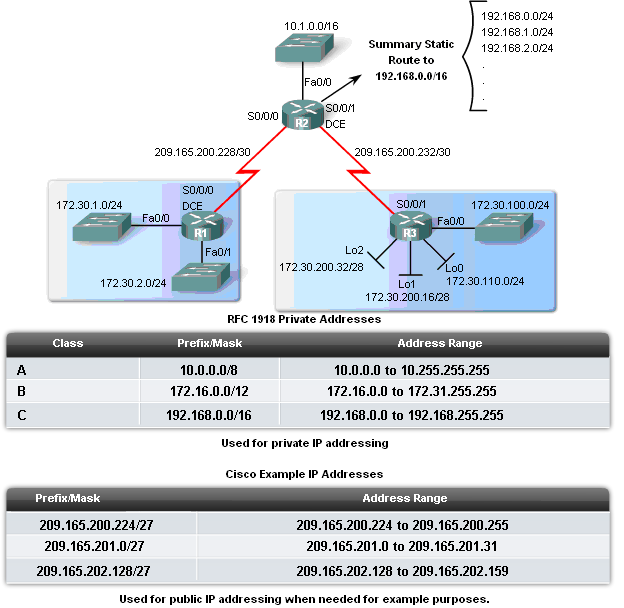 RIP Message Format:
RIP header - divided into 3 fields
	Command field
	Version field 
	Must be zero 
Route Entry - composed of 3 fields 
Address family identifier 
IP address
Metric
11
RIPv1 Limitations (cont.)
Route redistribution
Redistribution command is way to disseminate a static route from one router to another via a routing protocol
Example - R2(config-router)#redistribute static
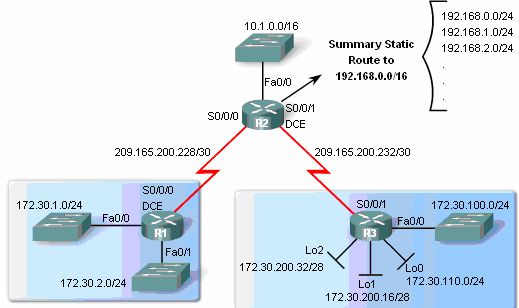 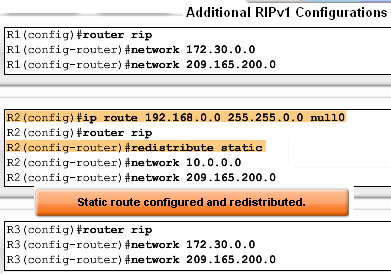 12
RIPv1 Limitations (cont.)
RIPv1 does not support VLSM
Reason: RIPv1 does not send subnet mask in routing updates
RIPv1 does summarize routes to the Classful boundary 
Or uses the Subnet mask of the outgoing interface to determine which subnets to advertise
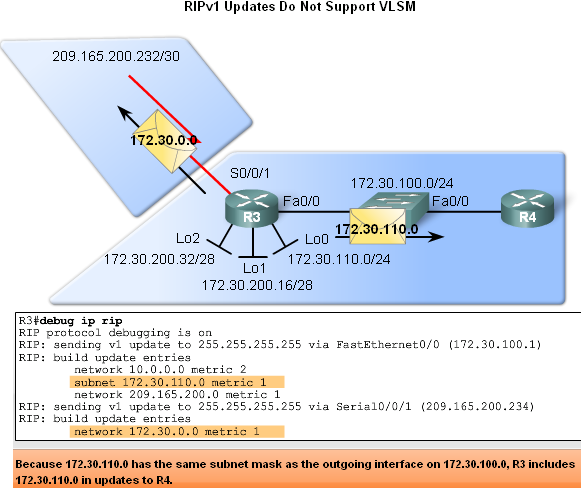 13
RIPv1 Limitations (cont.)
No CIDR Support
In the diagram R2 will not include the static route in its update 
Reason: Classful routing protocols do not support CIDR routes that are summarized with a smaller mask than the classful subnet mask
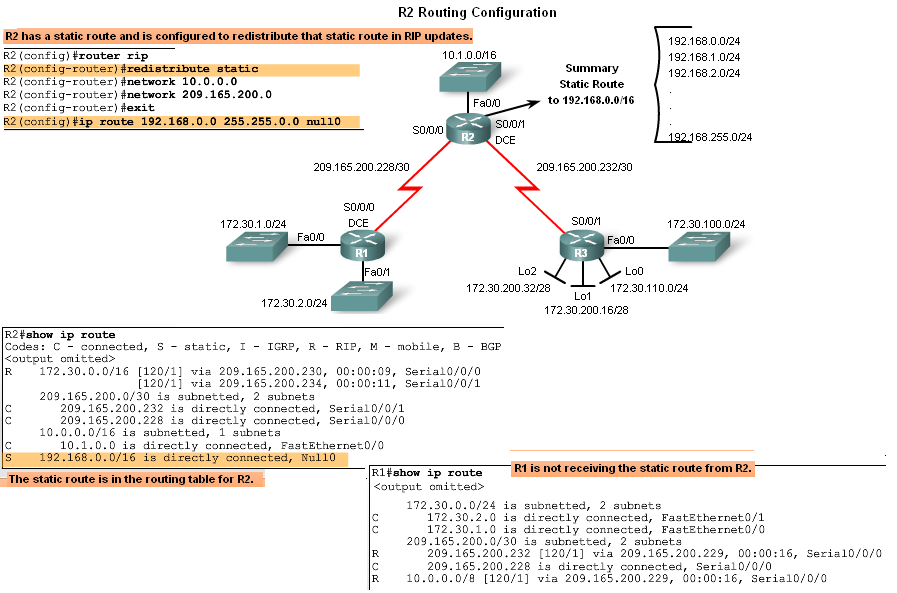 14
RIPv2 Features
RIP v2 is an improved version of RIP v1 and shares the following features:

It is a distance vector protocol that uses a hop count metric.
It uses holddown timers to prevent routing loops – default is 180 seconds.
It uses split horizon to prevent routing loops.
It uses 16 hops as a metric for infinite distance.
RIP v2 multicasts routing updates using the Class D address 224.0.0.9, which provides for better efficiency.
15
RIP Message Format
RIP header - divided into 3 fields
Command field
Version field 
Must be zero 
Route Entry - composed of 3 fields 
Address family identifier 
IP address
Metric
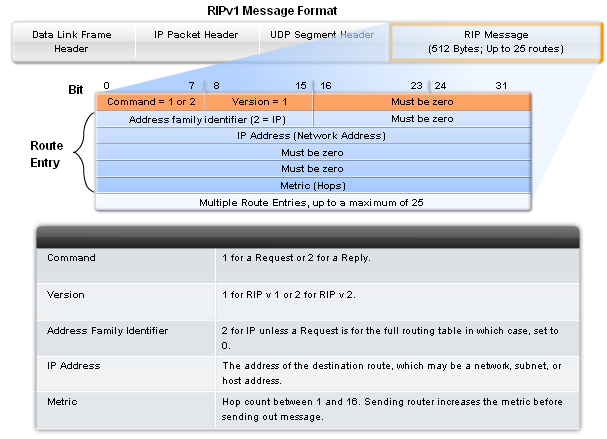 16
RIP Operation
RIP uses 2 message types:
Request message
This is sent out on startup by each RIP enabled interface
Requests all RIP enabled neighbors to send routing table
Response message
Message sent to requesting router containing routing table
17
RIP Operation (Cont.)
IP addresses initially divided into classes
Class A
Class B
Class C
RIP is a classful routing protocol
Does not send subnet masks in routing updates
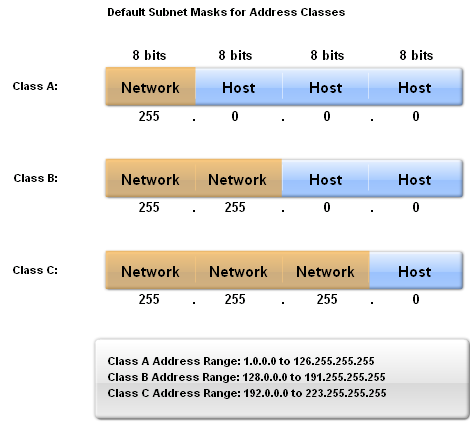 18
Comparing RIPv1 & RIPv2 Message Formats
RIPv2 Message format is similar to RIPv1 but has 2 extensions
1st extension is the subnet mask field
2nd extension is the addition of next hop address
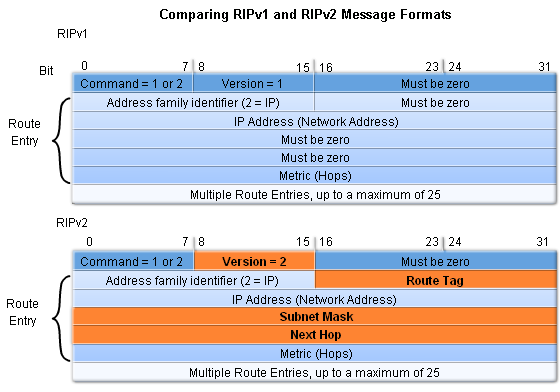 19
Administrative Distance of RIPv1
RIP’s default administrative distance is 120
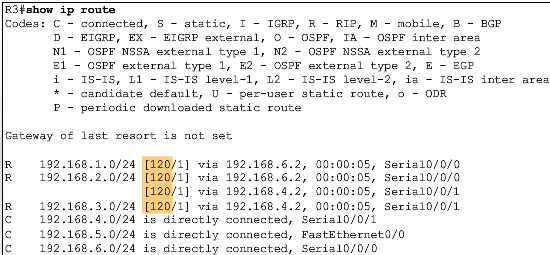 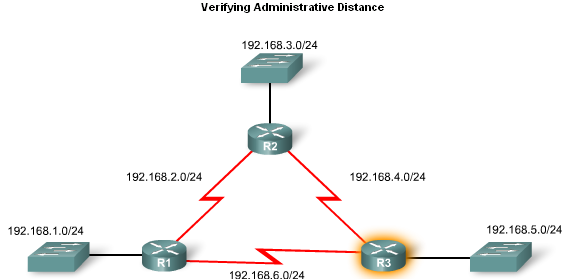 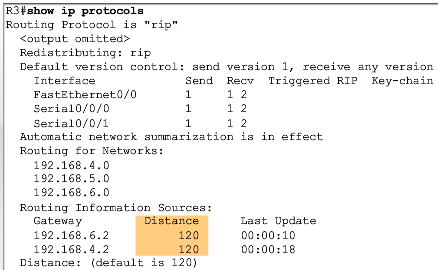 20
RIPv2 & CIDR
CIDR uses Supernetting
Supernetting is a bunch of contiguous classful networks that is addressed as a single network
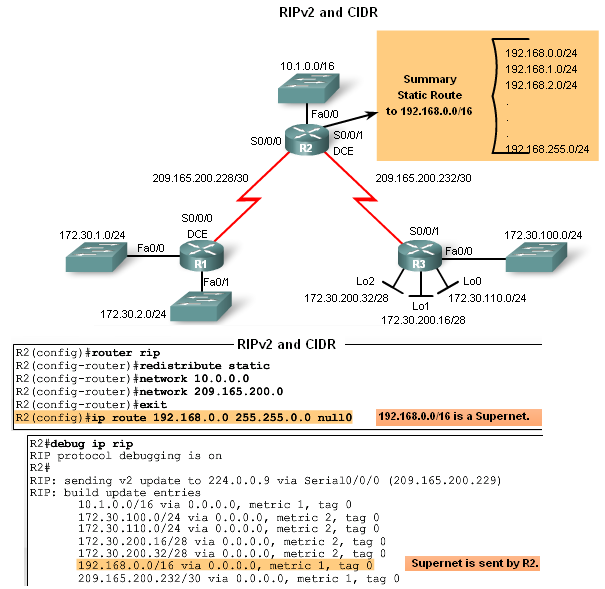 21
Verifying RIPv2
The show ip protocols and show ip route commands display information about routing protocols and the routing table. This section describes how to use show commands to verify the RIP configuration.
22
Troubleshooting RIPv2
Networks using a VLSM IP addressing scheme 
Use classless routing protocols (i.e. RIPv2) to disseminate network addresses and their subnet masks
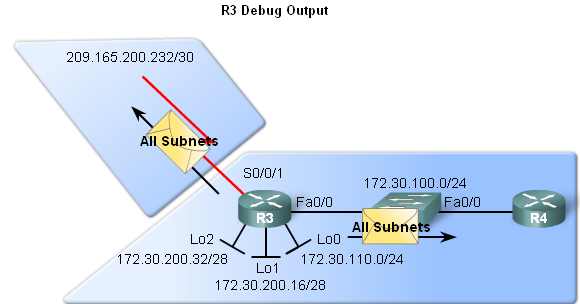 23
Troubleshooting RIPv2 (Cont.)
This section explains the use of the debug ip rip command.
Use the debug ip rip command to display RIP routing updates as they are sent and received.  The no debug all or undebug all commands will turn off all debugging.
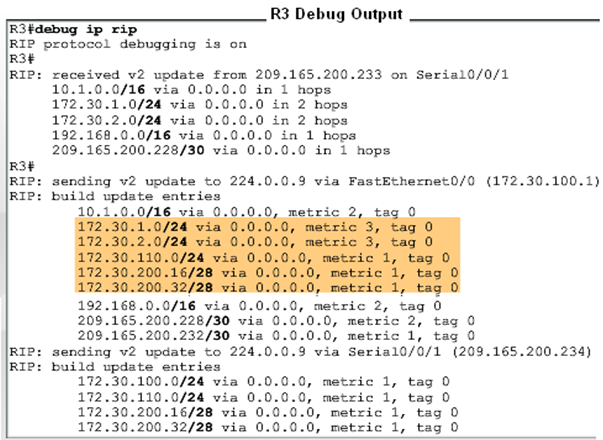 24
END
25